Informasjon fra OPA
Mari Theodorsen
Seniorrådgiver
Avdeling for organisasjon og personal
29.3.2023
Endringer i særavtale om fleksibel arbeidstid i staten
Særavtale om fleksibel arbeidstid i staten
Reforhandlet avtale for perioden 1.1.2023-31.12.2024
To endringer:
Tatt inn avtalen et mål om at plusstimer ikke skal strykes
Kvoten for avspasering tilsvarende 24 hele dager er omregnet til 180 timer pr. kalenderår
Framgår fortsatt som 24 dager i selvbetjeningsportalen, men trekkes time for time
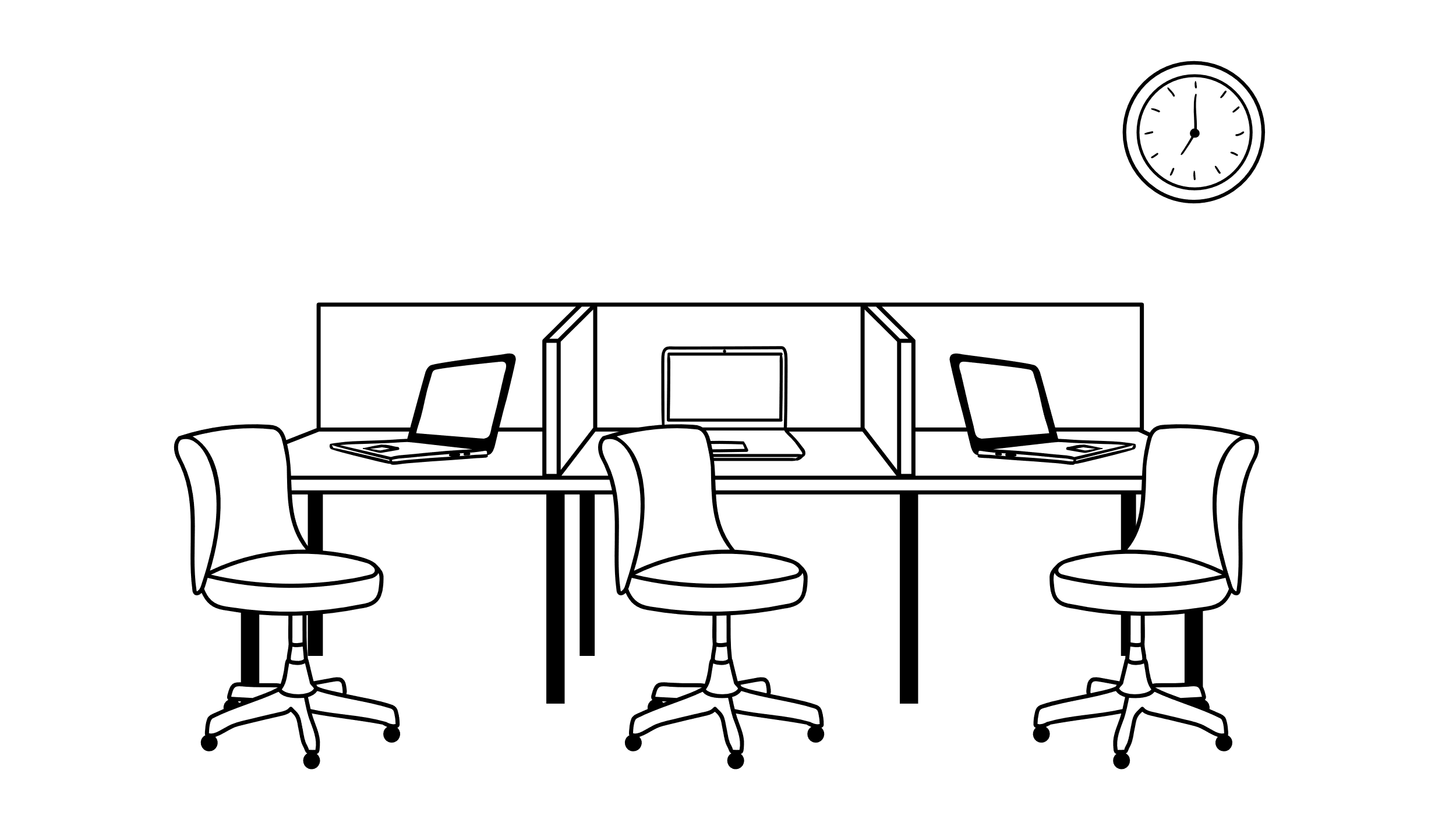 Side 3
Lovfesting av heltidsnorm
Lovfestet norm for heltid
Ny bestemmelse i arbeidsmiljøloven - § 14-1 b – gjelder også statsansatte
(1) Arbeidstaker skal som hovedregel ansettes på heltid. 
(2) Før arbeidsgiver fatter beslutning om ansettelse i deltidsstilling, skal arbeidsgiver skriftlig dokumentere behovet for deltidsansettelse. Dokumentasjonen skal være tilgjengelig for tillitsvalgte, og spørsmålet om deltidsansettelse skal drøftes med de tillitsvalgte. 
Dokumentasjons- og drøftingsplikten ivaretas gjennom nye felter i anmodningsskjemaer og skjema for oversendelse av kunngjøring til organisasjonene
Arbeidstilsynet kan kontrollere
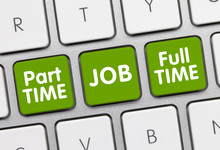 Side 5
Nye regler for innleie
Nye regler for innleie fra bemanningsbyrå
Statsansatteloven § 11 Innleie fra virksomhet som har til formål å drive utleie (bemanningsforetak)
(1) Innleie av arbeidstaker fra virksomhet som har til formål å drive utleie (bemanningsforetak), er tillatt i samme utstrekning som det kan avtales midlertidig ansettelse etter § 9 første ledd bokstav a eller b.
(2) Arbeidsgiver og tjenestemannsorganisasjoner i virksomheten som har forhandlingsrett etter lov 18. juli 1958 nr. 2 om offentlige tjenestetvister, kan skriftlig avtale tidsbegrenset innleie uten hinder av det som er bestemt i første ledd.
Kort sagt: innleie fra bemanningsbyrå bare ved vikariater, hvis ikke inngått avtale om noe annet
I praksis: i all hovedsak slik det har blitt praktisert ved UiO
Side 7
Reviderte regler ansettelse i professorater og førsteamanuensisstillinger
Reviderte regler for ansettelse i professorater og førsteamanuensistillinger
Vedtatt av universitetsstyre i februar: nye retningslinjer og veileder for bedømmelseskomite
Veileder for søkere må også på plass før implementering
I tillegg: reviderte nettsider
vil bli oppdatert med flere verktøy/maler fortløpende
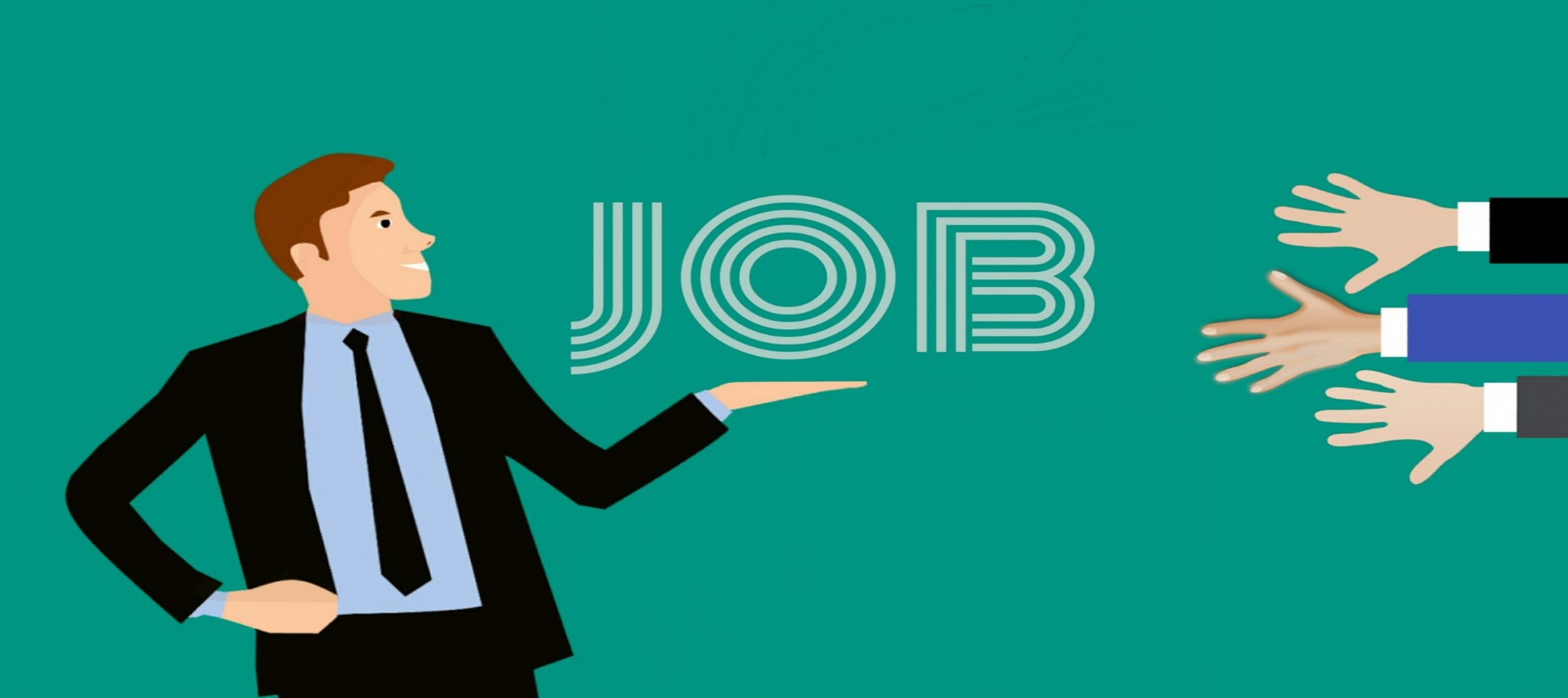 Side 9